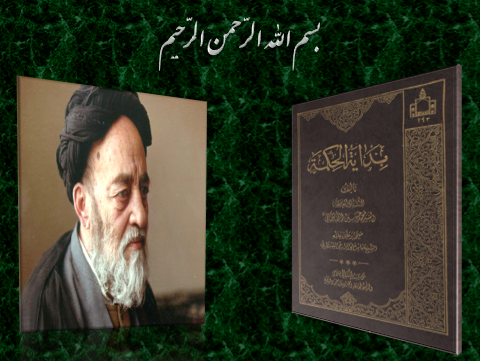 المرحلة التاسعة:في السبق و اللحوق والقدم و الحدوث
الفصل الاوّل و الثاني:
في معني السبق و اللحوق و اقسامها والمعيّة‌ 
و ملاك السبق
درمقايسه دو موجود با يك مبدأ وجودي  اگر نسبت مشتركه مساوي بود آن دو داراي معيّت هستند و الّا يكي سابق و ديگري لاحق محسوب مي‌شود.
اقسام سبق ولحوق (حسب الاستقراء)و ملاك سبق در هر يك:
1- سبق زماني      النسبة الي الزمان
2- سبق بالطبع  النسبة الي الوجود  
3- سبق بالعلّيّة  الوجوب
4- سبق بالماهيّة  تقرّر الماهية
5- سبق بالحقيقة مطلق التحقّق
6- سبق بالدّهر الكون بمتن الواقع
7- سبق بالرّتبة  النسبة الي  مبدأ محدود
8- سبق بالشّرف  الفضل و المزيّة
بالذّات
الفصل الثالث:
في القدم والحدوث 
و أقسامهما
قديم و حادث عرفي:حادث(حديث):اقلّ زماناً/حدوث:مسبوقيّة الشيء بالعدم في زمان(سبق زماني)قديم: أكثر زماناً/ قدم: عدم كون الشيء مسبوقاً بالعدم في زماناين دو وصف در معناي عرفي نسبي هستند.قديم وحادث اصطلاحي:حدوث: مسبوقيّة‌الشيء بالعدم( اعم از عدم مجامع و عدم مقابل)قدم : عدم مسبوقية الشيء بالعدم.
اقسام قدم وحدوث:1/قدم وحدوث زماني	2/قدم وحدوث ذاتي(علّي)		3/قدم  وحدوث دهري
1/حدوث زماني:مسبوق بودن وجود شيء به عدم زماني مثل اجزاء زمان وامور زمانيّة
قدم زماني: مسبوق نبودن وجود شيء به عدم زماني مثل مطلق الزّمان
دقّت:
مطلق زمان حادث (زماني)نيست زيرامعنا ندارد بگوييم يك زماني بوده كه زماني نبوده است!!
2/حدوث ذاتي(علّي):مسبوق بودن  وجود شيء به عدم ذاتي مثل همه موجودات ممكنه
قدم ذاتي(علّي):مسبوق نبودن  وجود شيء به عدم ذاتي مثل وجود واجب الوجود 
اشكال:الماهية من حيث هي ليست إلّا هي وبايد نسبت به وجود وعدم يكسان باشدنه معدوم
پاسخ: 1-درست است كه ماهيت من حيث هي خالي از وجود وعدم است ولكن صرف عدم مرجّح وجود براي عدم آن كفايت مي‌كند
2- ماهبت به حمل اوّلي خالي از وجود وعدم است و به حمل شايع متّصف به عدم
3/حدوث دهري:مسبوقيّة وجود مرتبة من مراتب الوجود بعدمه المتقرّر في مرتبة هي فوقهاقدم دهري:عدم مسبوقيّة وجود مرتبة من مراتب الوجود بعدمه المتقرّر في مرتبة هي فوقها